Photomicrographs
Plant Tissues
Free powerpoints at http://www.worldofteaching.com
Free powerpoints at http://www.worldofteaching.com
Free powerpoints at http://www.worldofteaching.com
BOTANY
Algae
Cladophora species
Filament in form
Several cells
Free powerpoints at http://www.worldofteaching.com
BOTANY
Algae
Chlamydomonas sp.
One cell
BOTANY
Algae
Euglena gracilis
One cell with flagella
BOTANY
Algae
Spirogyra species
View of one cell
BOTANY
Spirogyra species
Filamentous algae
Conjugation (sexual reproduction)
Phase contrast photomicrograph
BOTANY
Algae
Spirogyra species
Filament in form
Spores:  union of 2 cells
Bridge
BOTANY
Algae
Acetabularia species
Many cells
BOTANY
Algae
Chara species
Many cells
BOTANY
Algae
Oedogonium species
Zygote
BOTANY
One cell
Algae
filament
BOTANY
Algae
Ulothrix species
Many cells in filament
BOTANY
Algae
Oscillatoria species
Filament in form
Series of cells
BOTANY
Oscillatoria species
Algae
Many cells
BOTANY
Algae
Volvox species
Hundreds of cells in hollow sphere
Cells have flagella
Spirogyra species
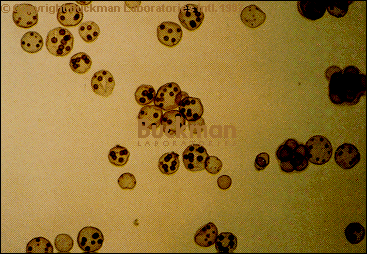 Volvox colonies
BOTANY
Green algae
Pediastrum species
Group of cells
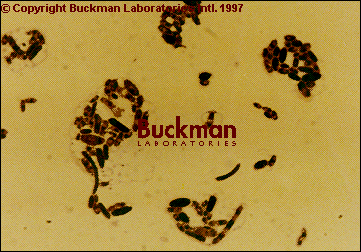 Yeast  (clumped)
Next groups
Mosses and Ferns
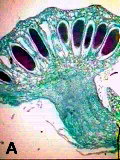 Marchantia, male
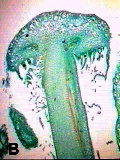 Marchantia, female
BOTANY
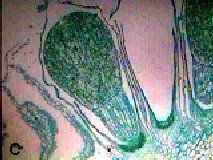 Marchantia
BOTANY
Liverwort
20X magnification
Related to mosses
BOTANY
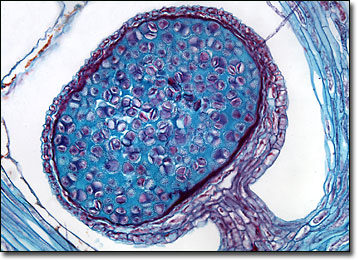 Liverwort, spore case
BOTANY
Bryophyte life cycle
Moss species
BOTANY
Bryophyte
Moss species: Mnium
Female gametophyte
Male gametophyte
BOTANY
Bryophyte
Moss species
Sporophyte attached to
    Female gametophyte
BOTANY
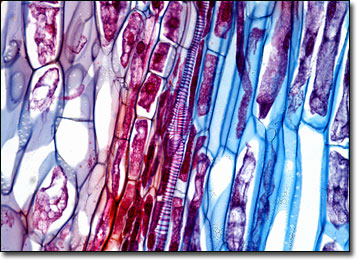 Horsetail, l.s.
BOTANY
Ferns
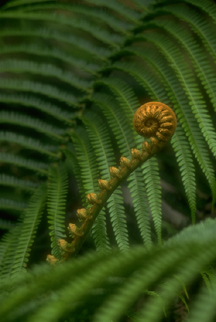 BOTANY
Ferns leaves with sporangia
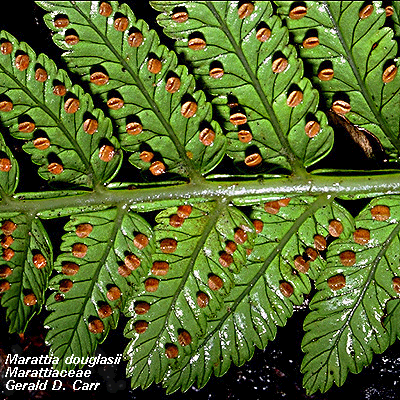 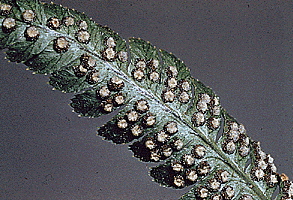 BOTANY
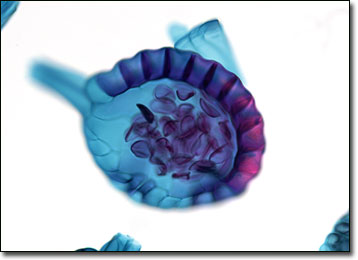 Fern, spore case
BOTANY
Fern with gametophyte
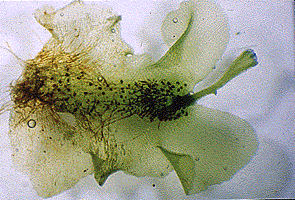 Young leaf
This powerpoint was kindly donated to www.worldofteaching.com




http://www.worldofteaching.com is home to over a thousand powerpoints submitted by teachers. This is a completely free site and requires no registration. Please visit and I hope it will help in your teaching.